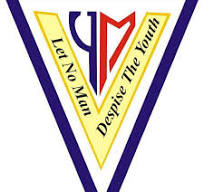 NATIONAL YOUTH DAY CELEBRATION
A BURNING AND A SHINING LIGHT
Bible Verses: 
JJohn 5:35; Mathew 5:14-16; Isaiah 60:1-2
By 
ARUOTURE EZEKIEL
A burning and a shining light
Means someone who both burns brightly with passion and shines brightly with the light of truth and righteousness. someone who is fervent, zealous, and radiant in their faith and in their witness for God.
The testimony of Jesus Christ concerning John the Baptist was that he (John the Baptist) was "a burning and a shining light." What does it mean for us to be like that? Let's dive into the Word of God to find out (John 5:35).
Why John was refers to as burning light
1.	Fervent Zeal for God 
2.	Bearer of Truth and Light (Matthew 3:1-12)
3.	Role in Preparation for Christ (Matthew 3:3)
Understanding Our Identity as Light
1.	Created to Shine (Genesis 1:27)
Jesus call us to be light means we should (Shine hope in the darkness, expose evil and injustice, illuminate the path of salvation, reflects Gods character and love and bring glory to God)
2.	Called to Stand Out: (Matthew 5:14-16)
Jesus calls us the light of the world. Word denotes (Sharing your faith, living a Godly life, using your gifts, being a positive influence and reflecting God’s glory)
Examples of Burning and Shining Lights in the Bible
1.	Joseph (Genesis 39-41)
2.	Daniel and His Friends (Daniel 1-6)
3.	David (1 Samuel 17).
Two Key Functions of This Light
1.	Light reveals or makes manifest (Rom 12:1-2)
2.	Light Illuminates
Practical Ways to Shine Brightly Today
1.	You must be born again (John 1-12)
2.	Engage the help of the Holy Spirit (Zech 4:6)
3.	Change your way of thinking (Rom 12:2)
4.	Be honest and trustworthy in all we do, just like Joseph.
5.	Change your association
6.	Follow the example of Jesus in reaching out to others with love and compassion (Luke 10:25-37).
7.	Change the way you do things (Eccl 10:10)
8.	Be humble (James 4:6)
Benefit of Buring and shinning light
1.	Glorifying God (Matthew 5:16).
2.	Impact on Others   (John 1:35-37).
3.	Inspiration and Encouragement (Hebrews 10:24-25).
Benefit of Buring and shinning light
4.	Guidance and Direction (Proverbs 4:18).
5.	Fulfilling God's Purpose (Ephesians 2:10). 
6.	Personal Growth  (2 Peter 3:18)
Conclusion
God desires us to live as living sacrifices so that He can trust us with greater light to showcase His glory. Be that light to your generation. Don’t let them wait any longer
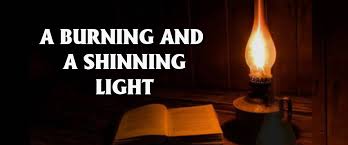 THANK 
YOU